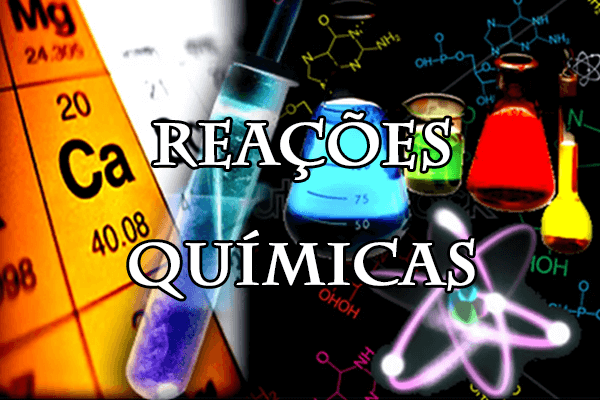 Continuação
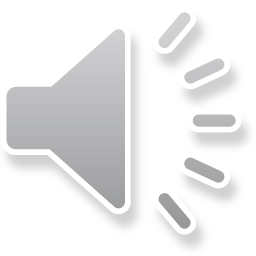 As reações para acontecerem precisam seguir algumas regras...
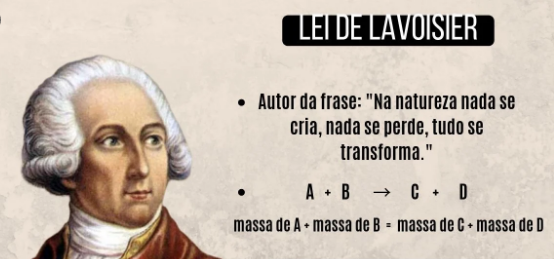 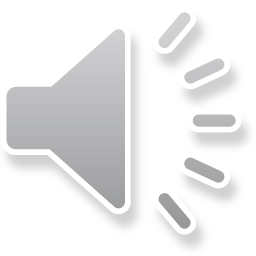 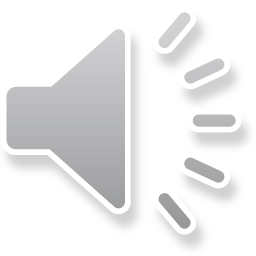 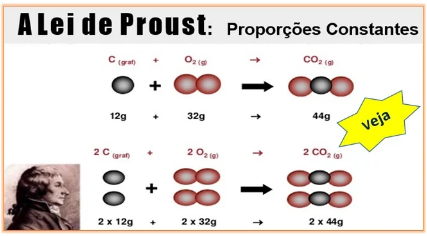 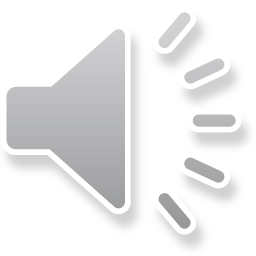 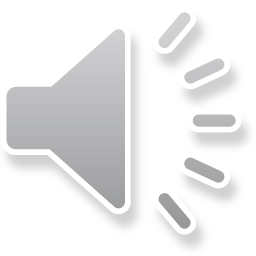 Fórmula Química
CO2
NaCl
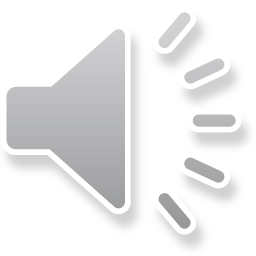 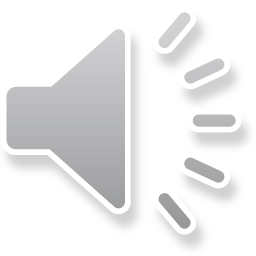 Agora, tente fazer....
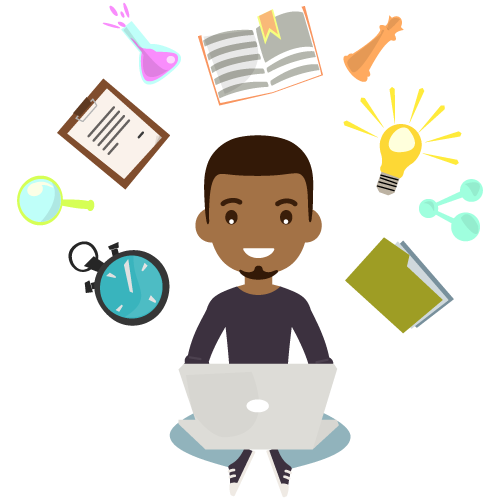 Descubra as massas para completar as tabelas, segundo a Lei de Proust:
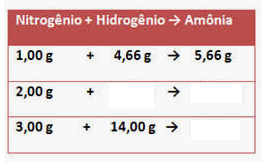 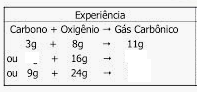 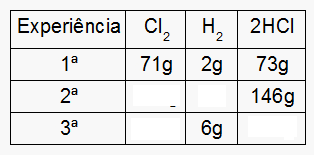 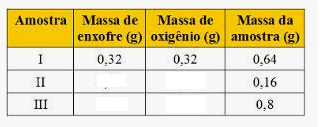